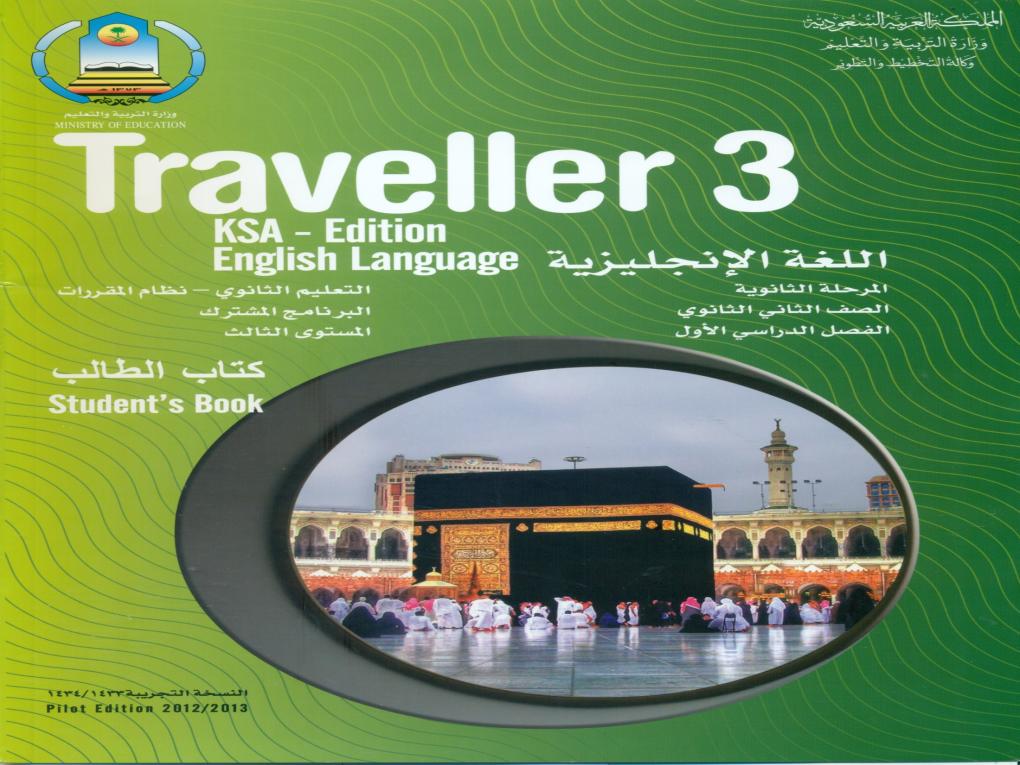 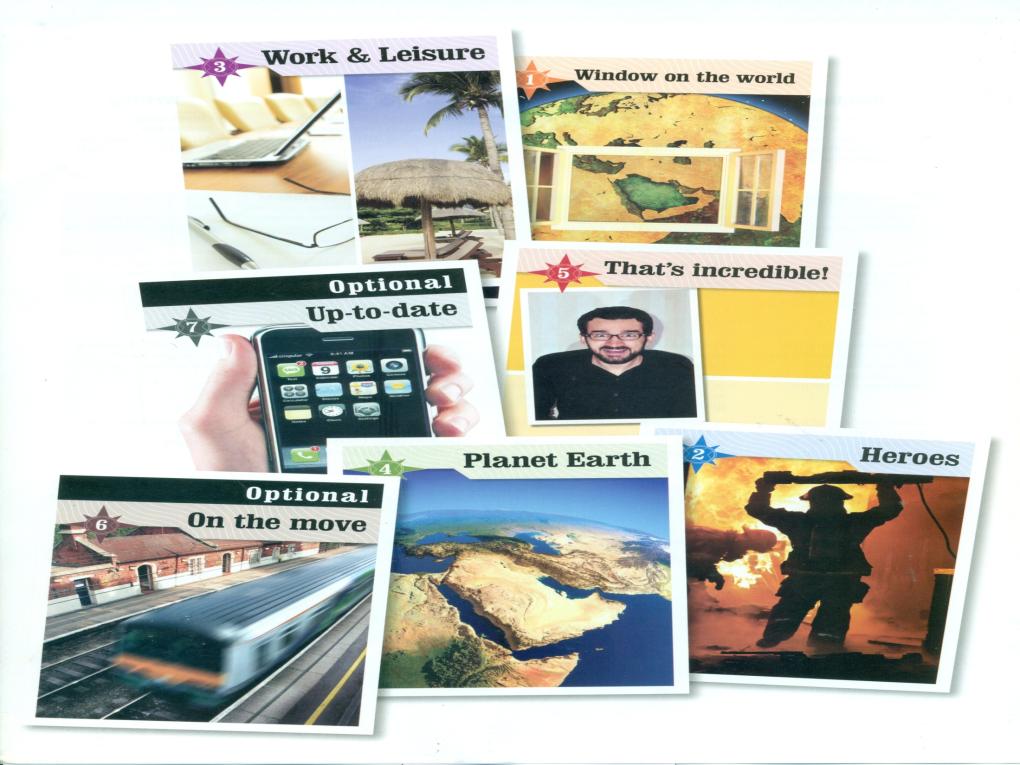 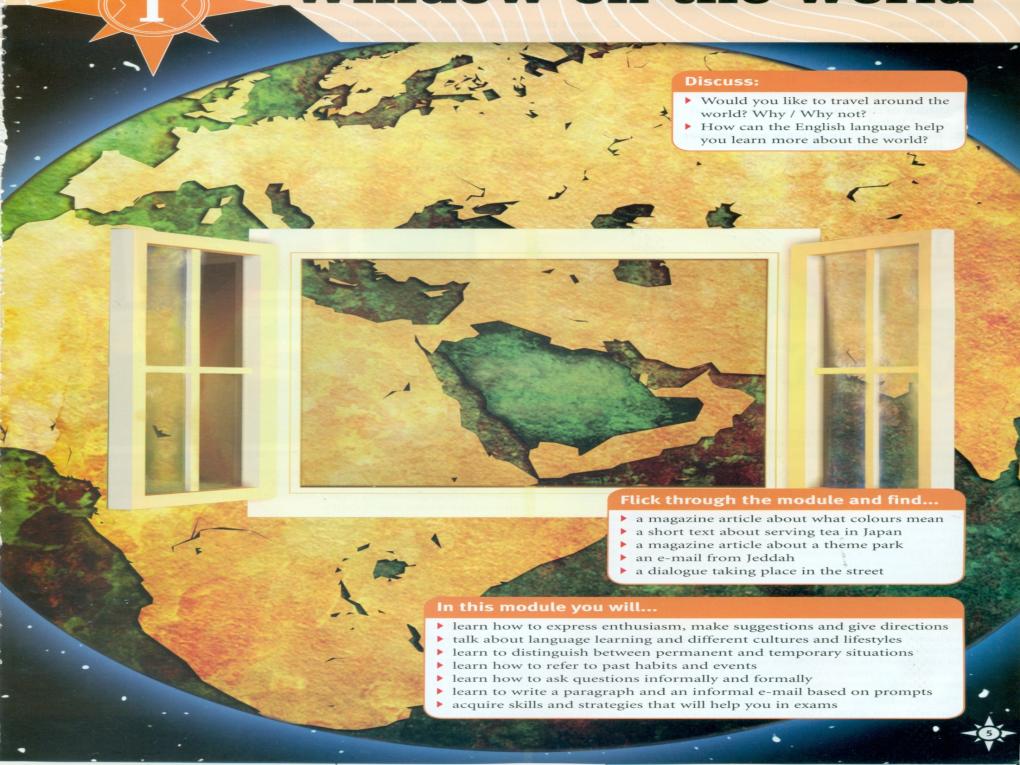 Unit 1
Window on the World
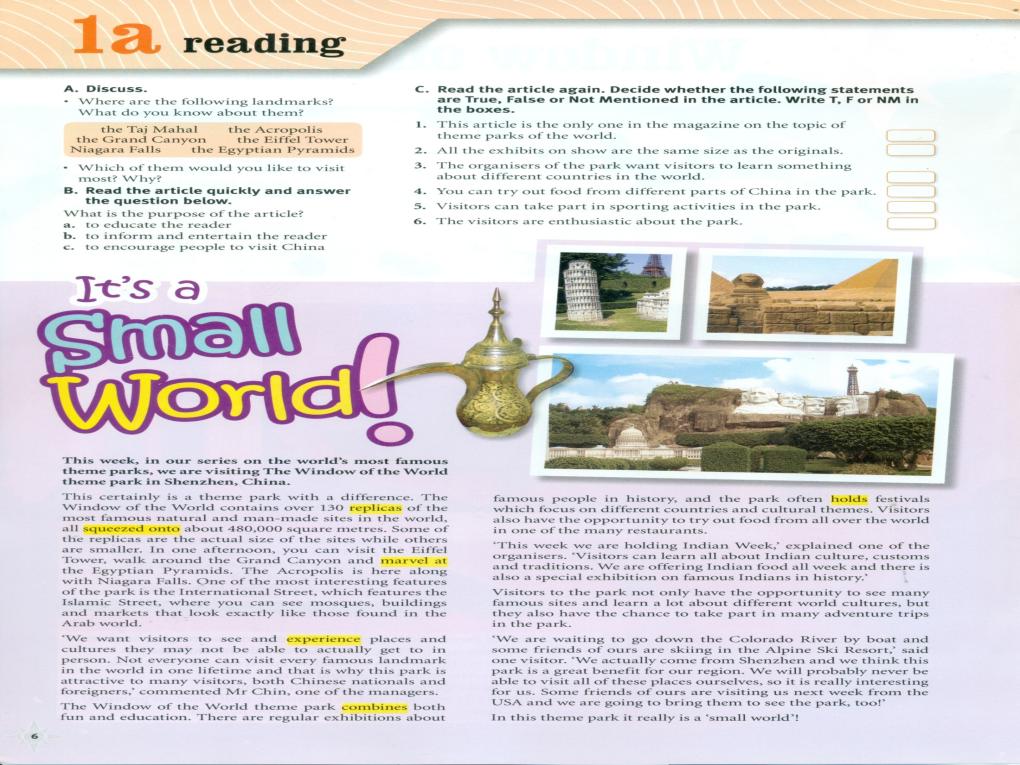 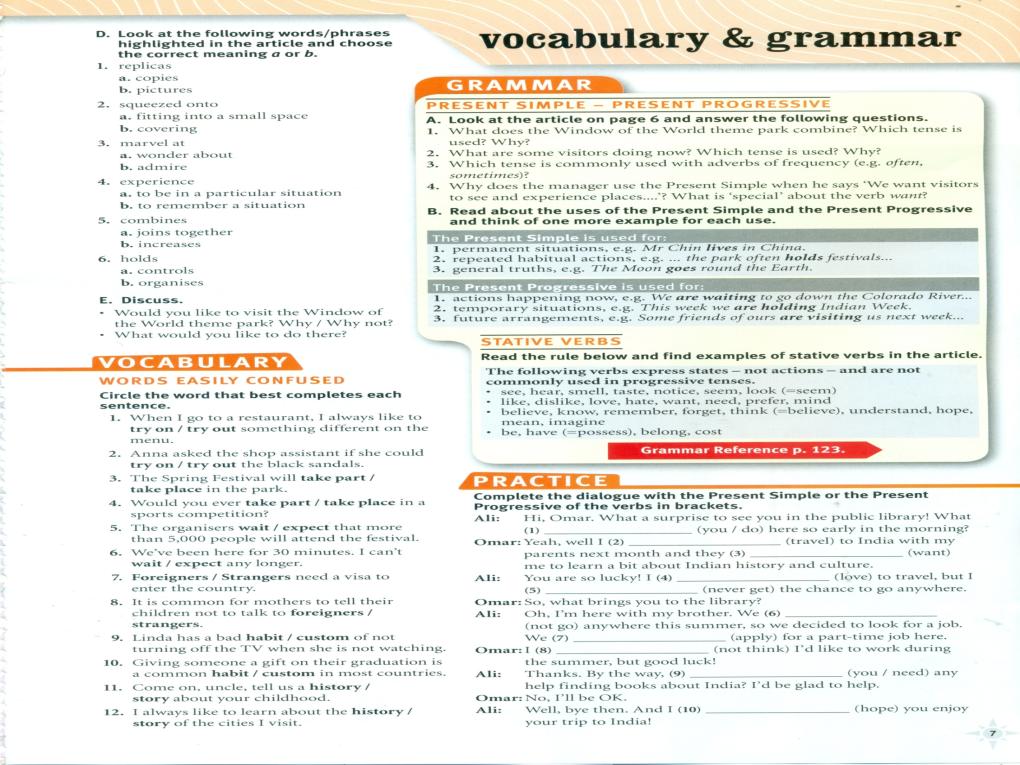 are you doing
m travelling
want
love
never get
aren’t going
are applying
don’t think
do  you need
hope
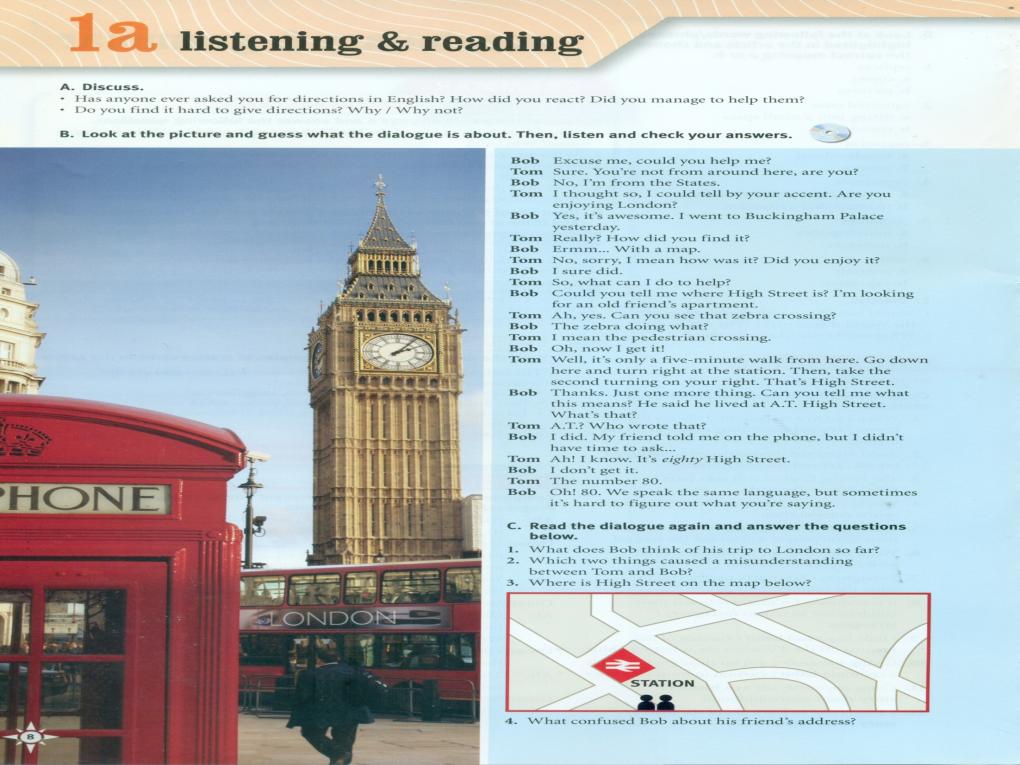 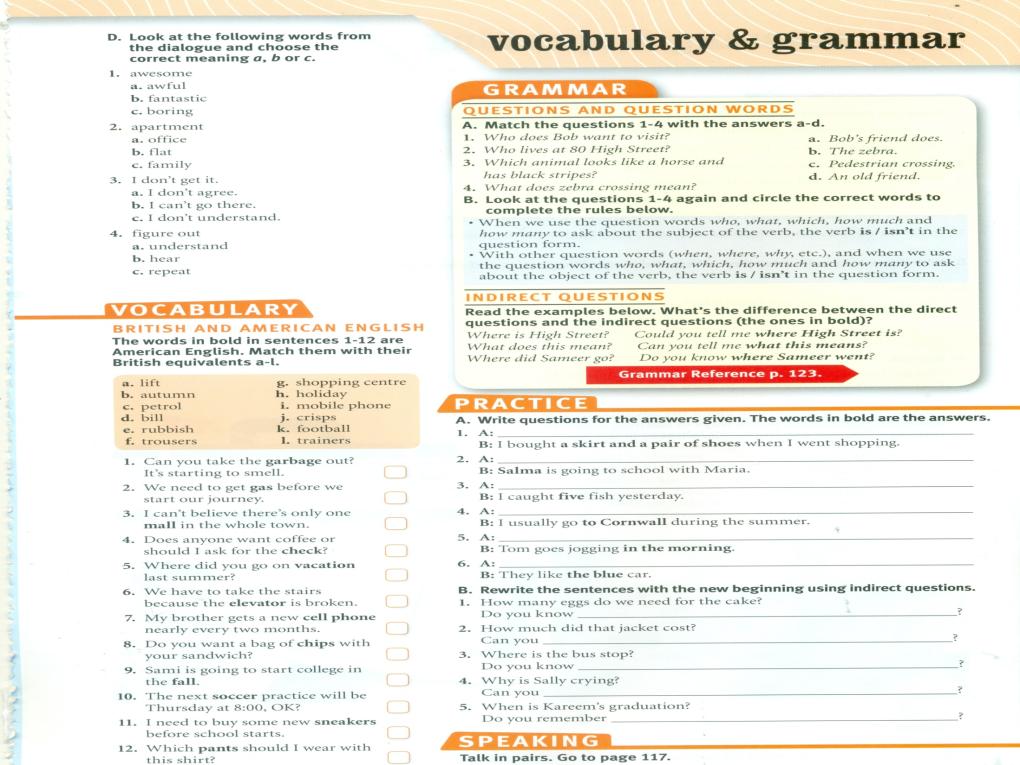 e
What did you buy
Who is going to school with Maria
c
How many fish did you catch
g
Where do you usually go during the summer
d
When does Tom go jogging
h
Which car do they like
i
j
a
how many eggs we need for the cake?
b
tell me how much that  jacket cost?
k
where is the bus stop is?
l
tell me why Is Sally crying?
f
when Kareem’s graduation is?
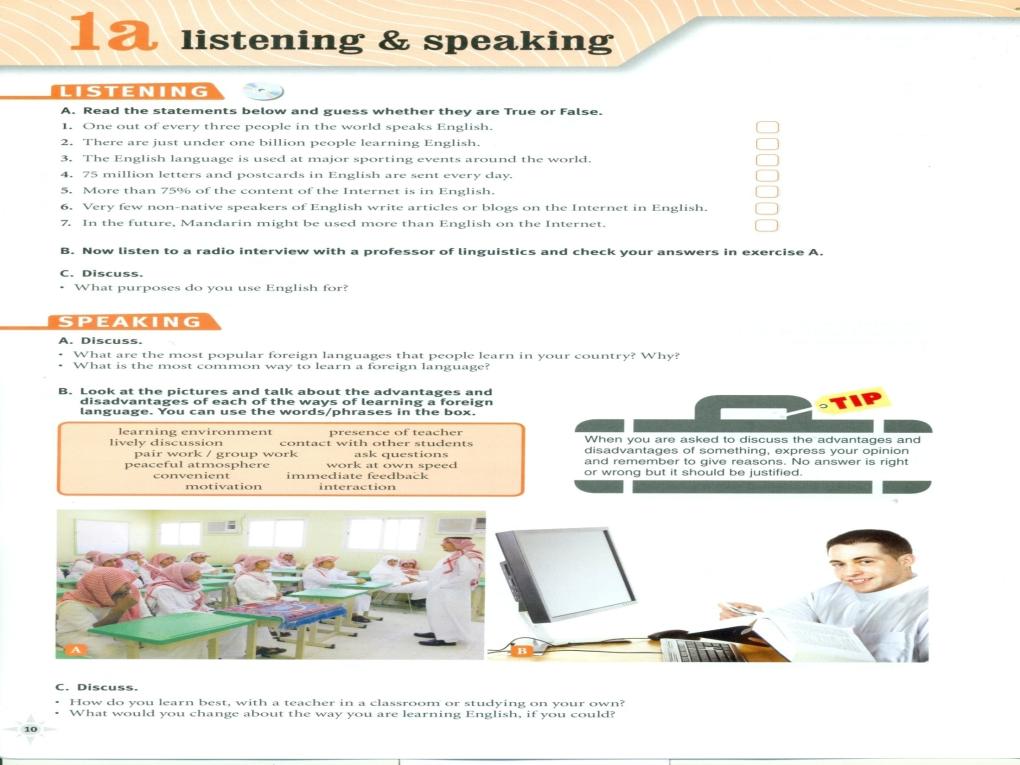 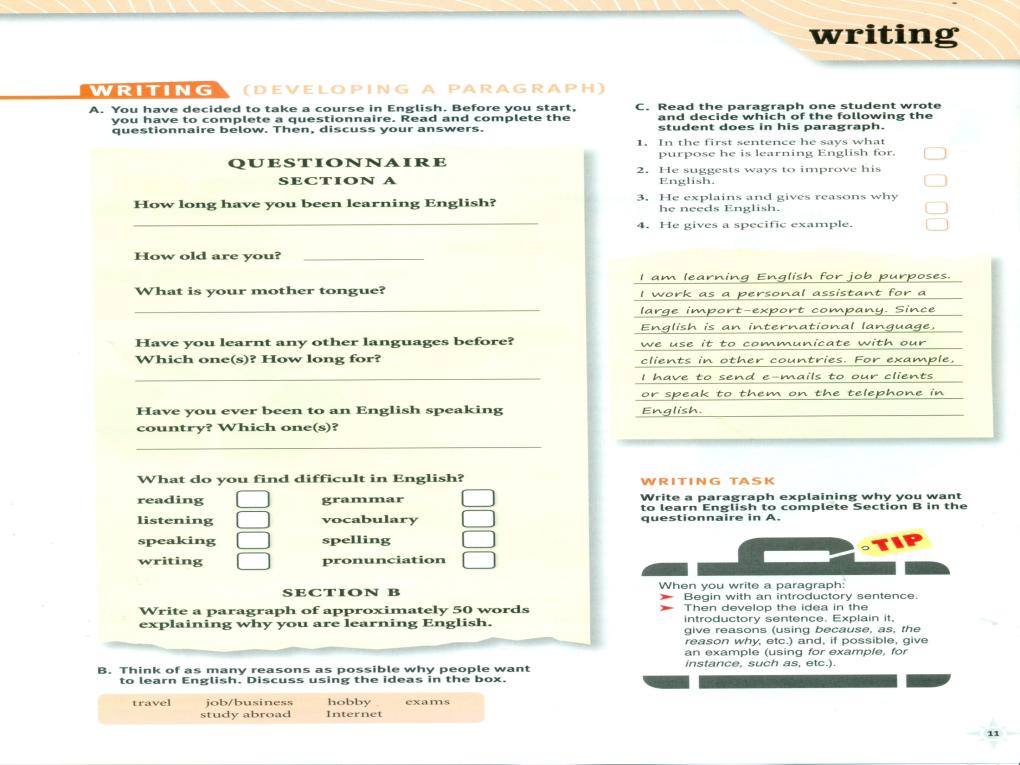 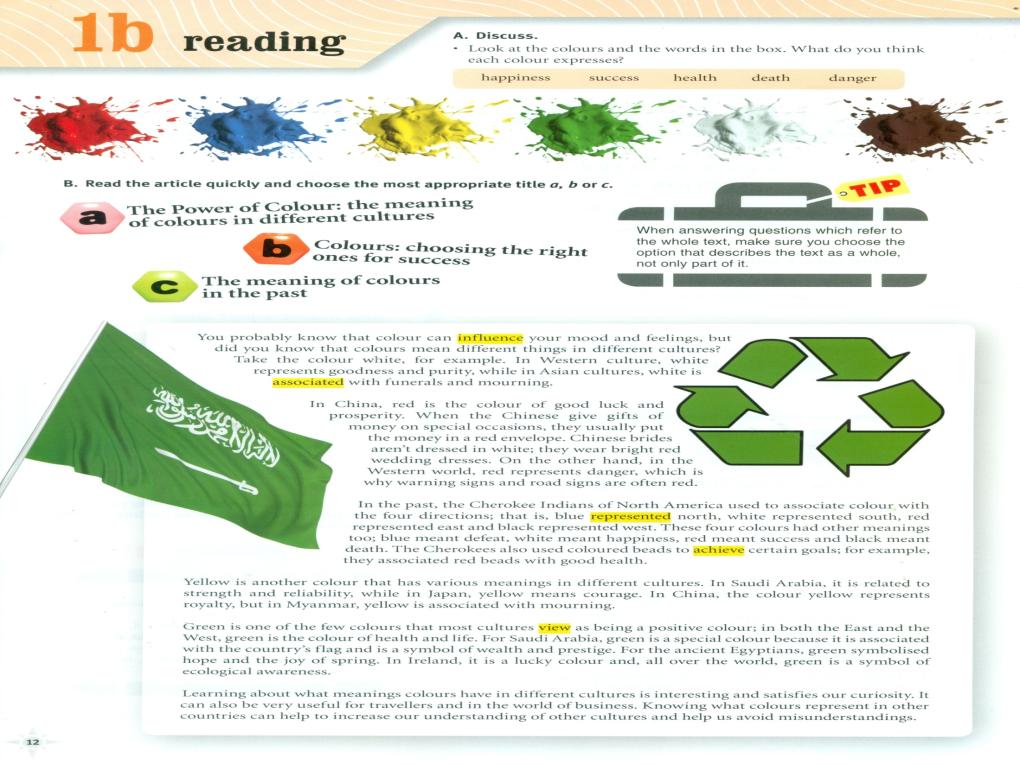 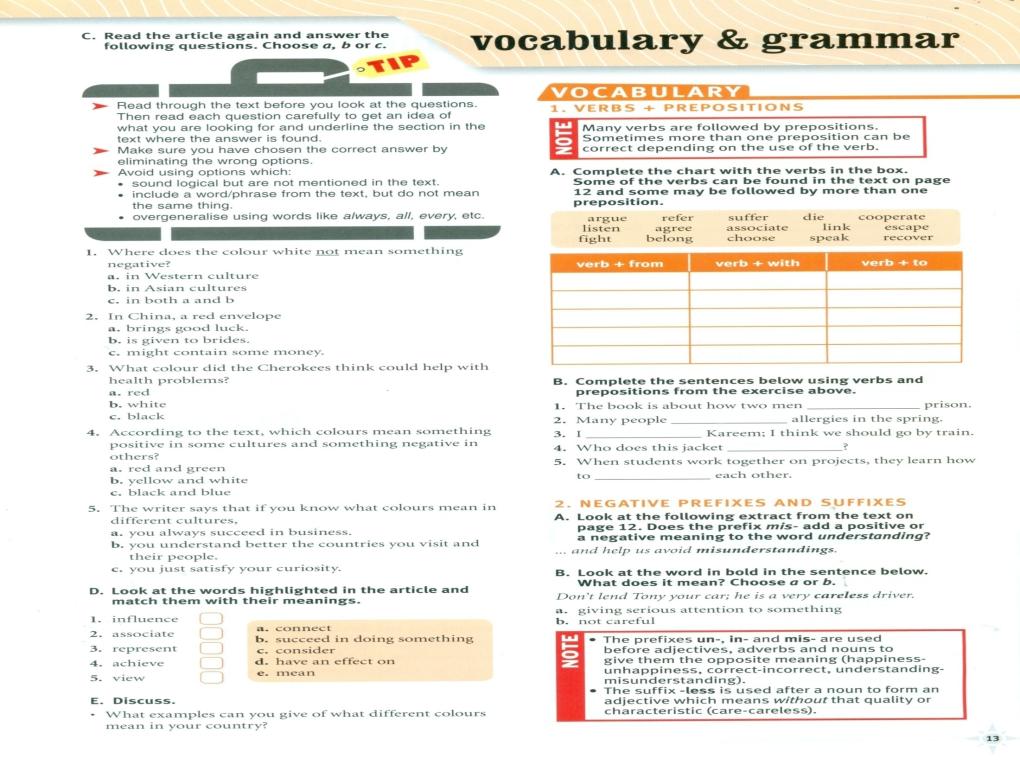 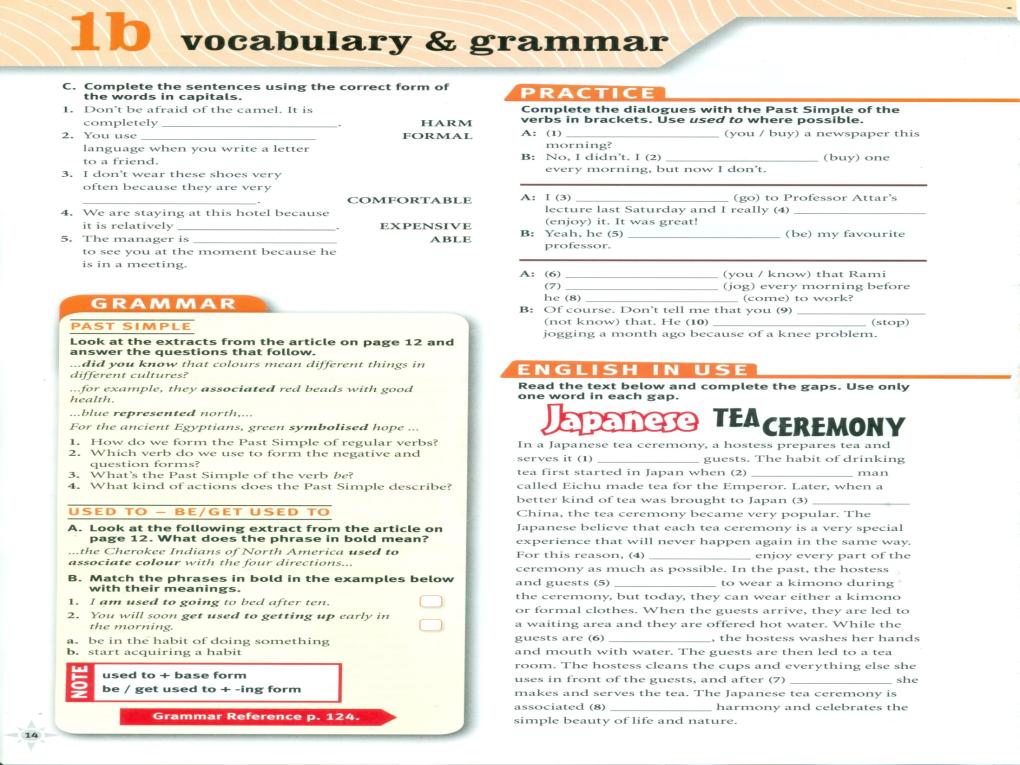 harmless
Didyou buy
informal
Used to buy
went
uncomfortable
enjoyed
inexpensive
was
unable
Did you know
Used to jog
came
didn’t know
stopped
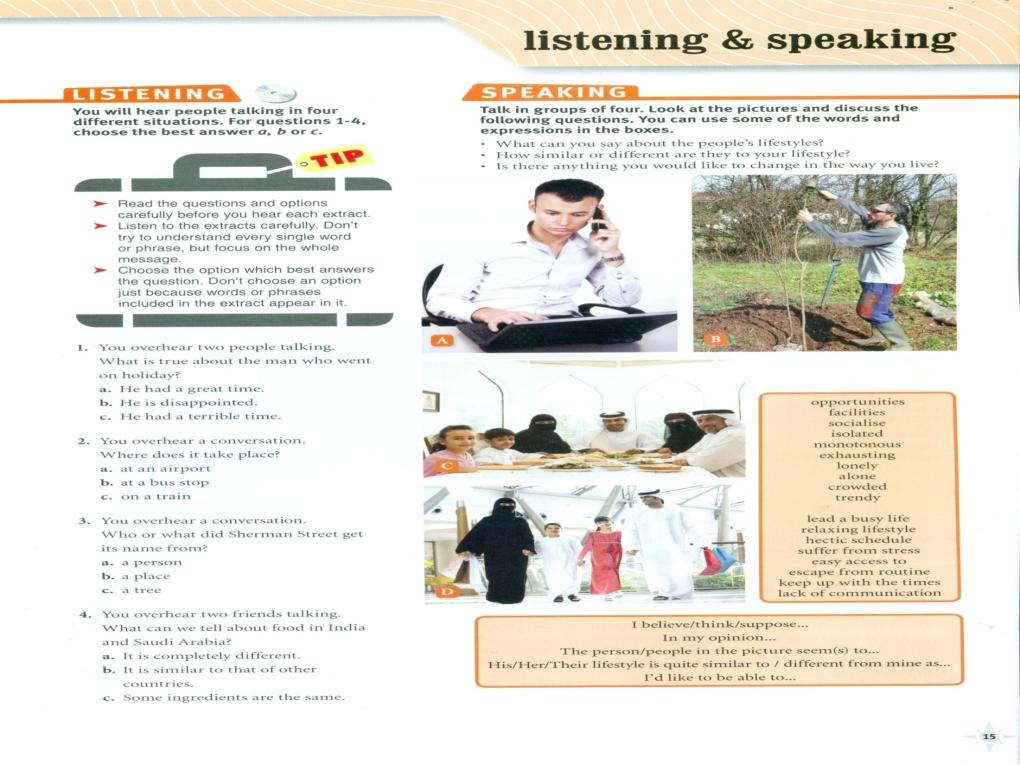 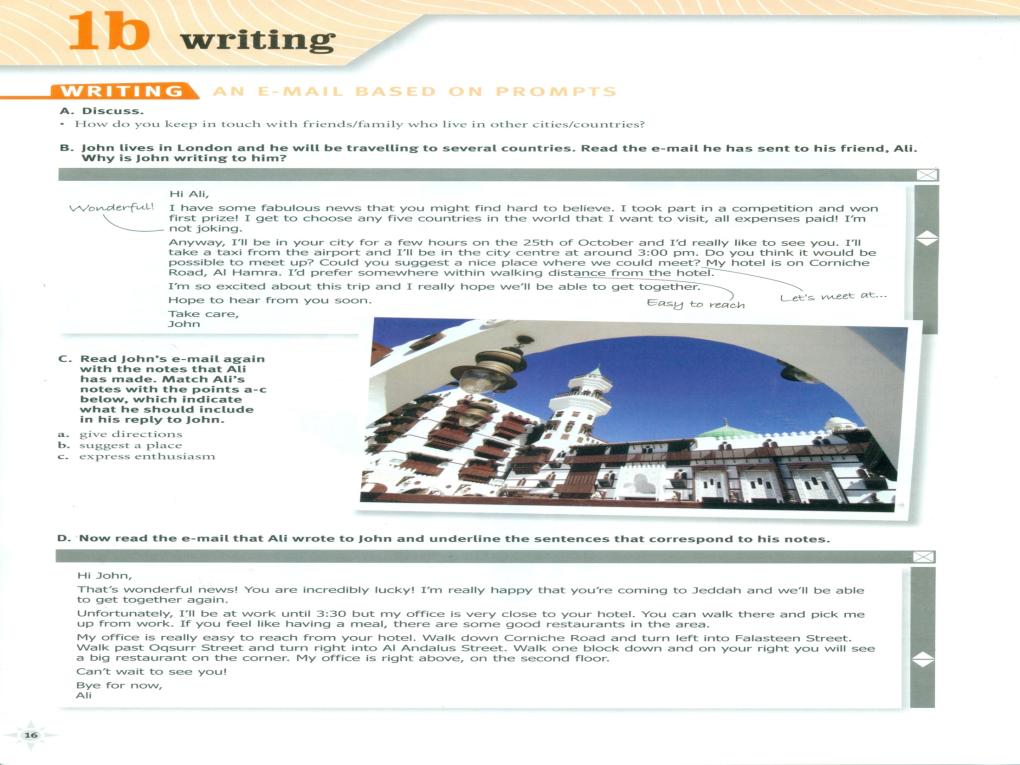 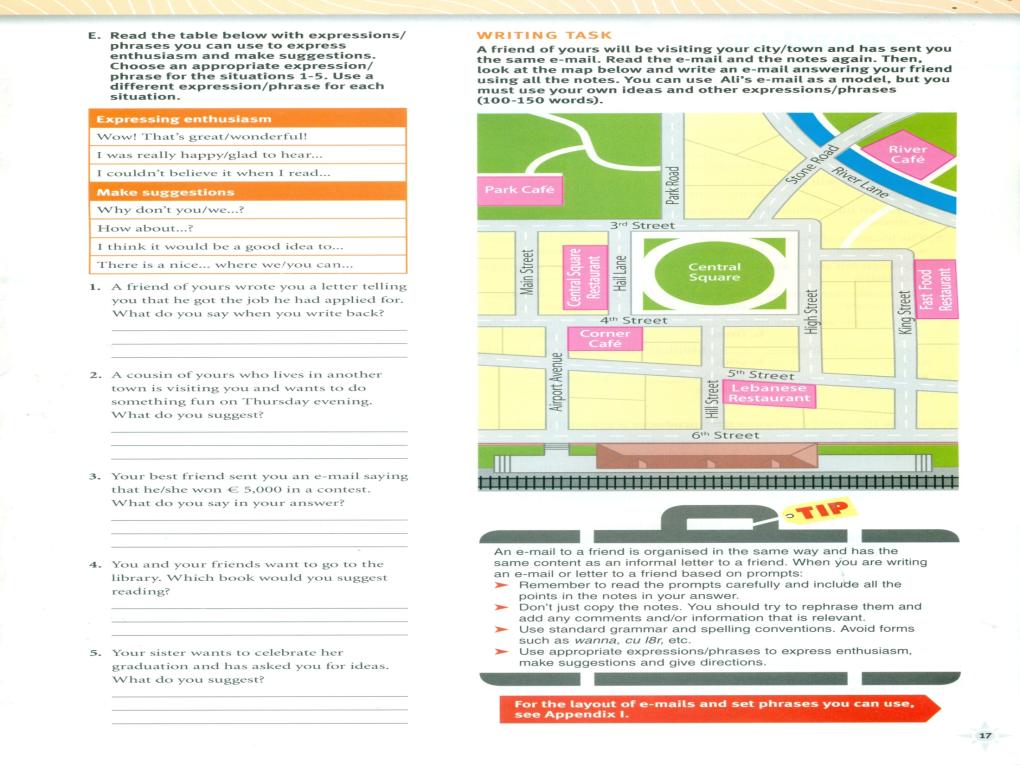 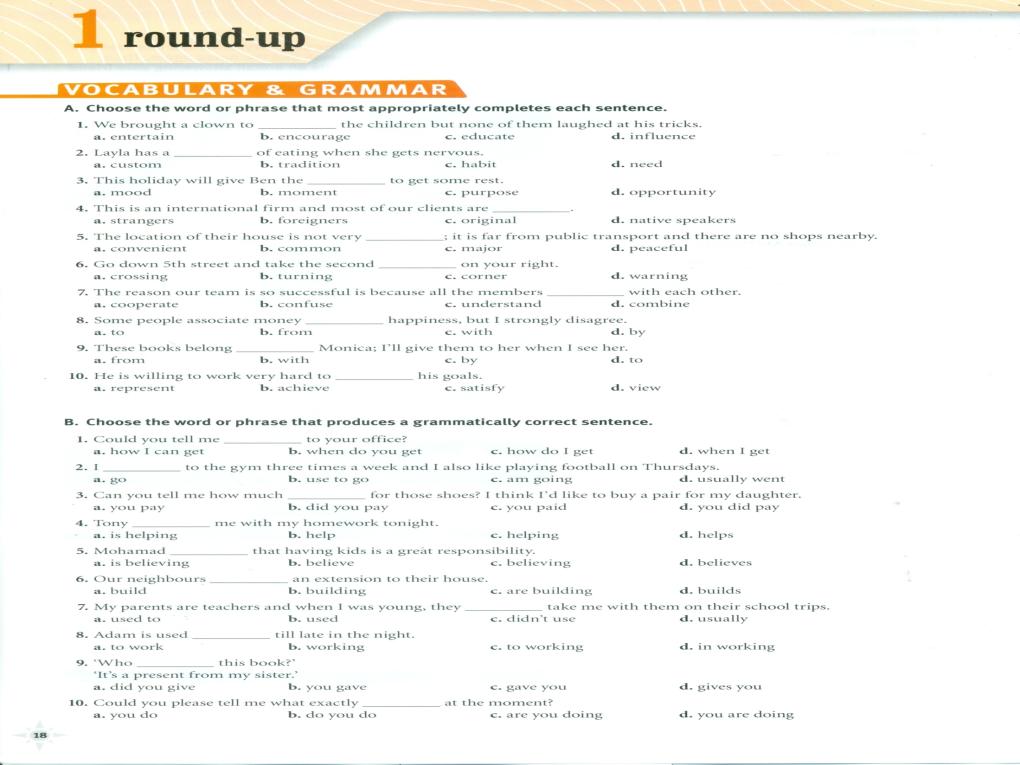 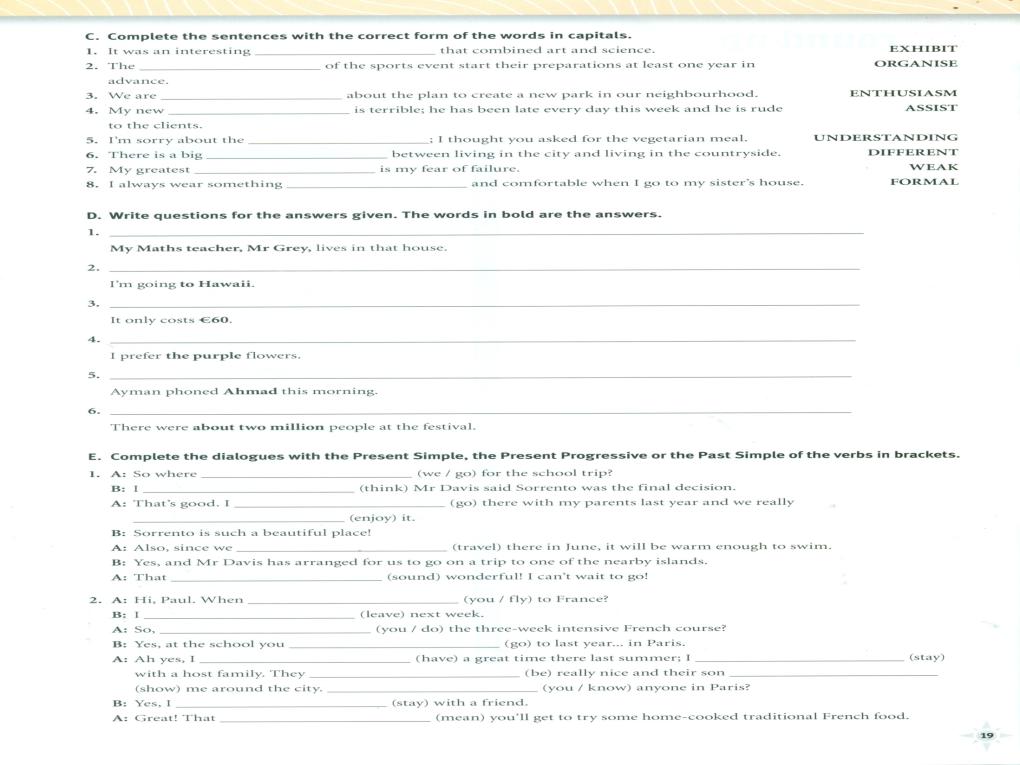 exhibition
organisers
Enthusiastic
assistant
misunderstanding
difference
weakness
informal
Who lives in that house?
Where are you going?
How much does it cost?
Which flowers do you prefer?
Who did Ayman phoned this morning?
How many people were there at the festival
are we going
think
went
enjoyed
are travelling
sounds
are you flying
am leaving
are you doing
went
had
stayed
showed
were
Do you know
Am staying
means
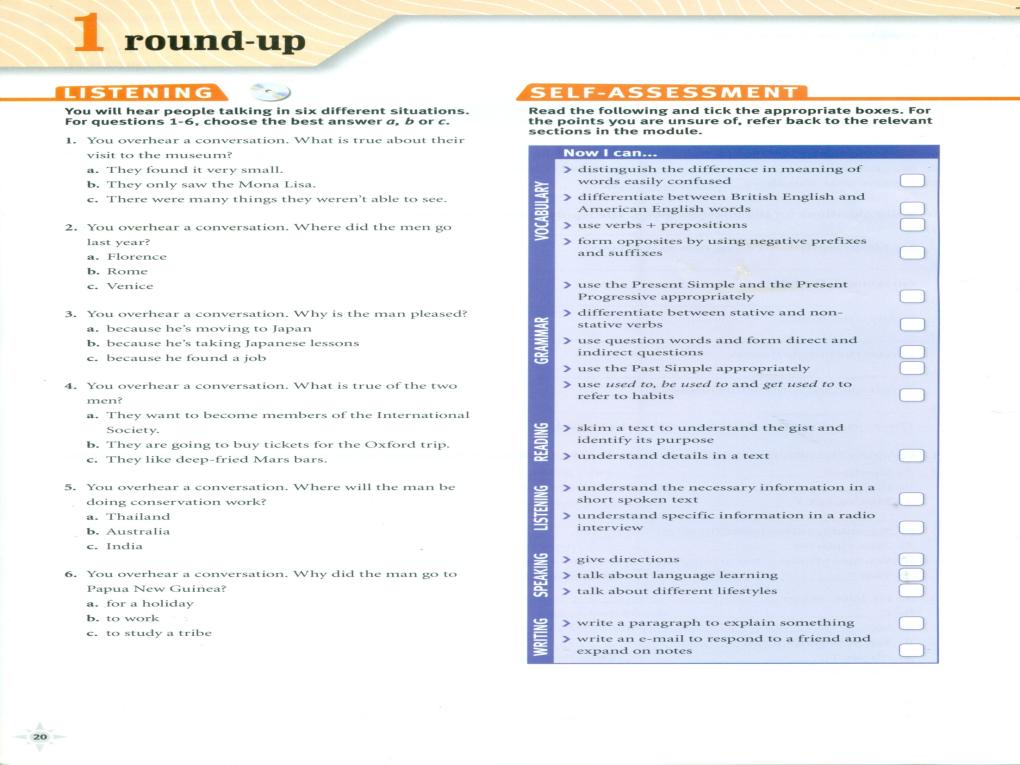